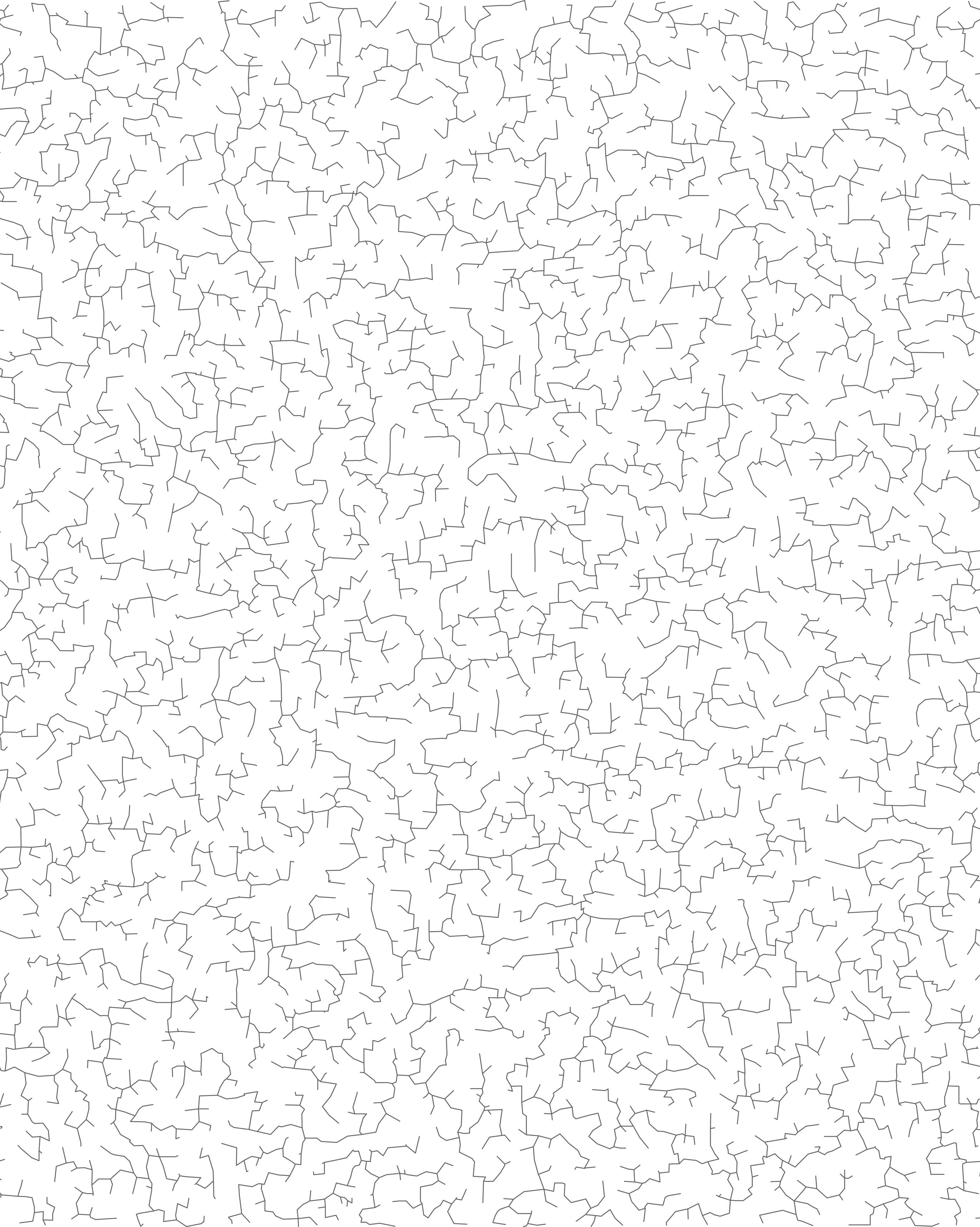 Algorithms
Robert Sedgewick  |  Kevin Wayne
4.2  Directed BFS Demo
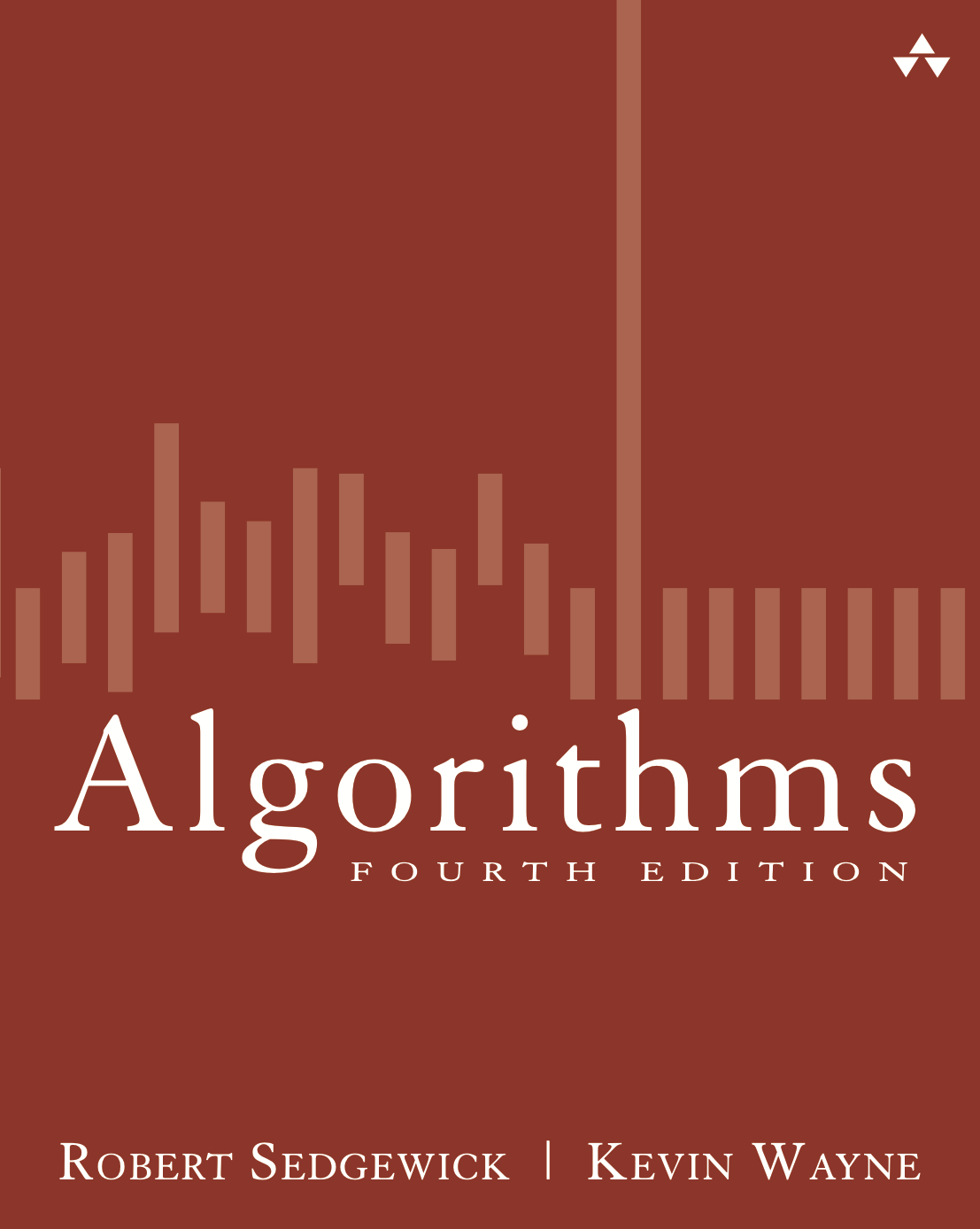 http://algs4.cs.princeton.edu
Directed breadth-first search demo
Repeat until queue is empty:
Remove vertex v from queue.
Add to queue all unmarked vertices pointing from v and mark them.
tinyDG2.txt
V
6
8
5 0
2 4
3 2
1 2
0 1
4 3
3 5
0 2
0
2
0
2
E
1
1
3
3
5
5
4
4
graph G
Directed breadth-first search demo
Repeat until queue is empty:
Remove vertex v from queue.
Add to queue all unmarked vertices pointing from v and mark them.
0
2
0
0
2
queue
v
edgeTo[]
distTo[]
0 
1 
2
3
4 
5
–
– 
–
–
– 
–
0
– 
–
–
– 
–
1
1
3
3
5
5
4
4
add 0 to queue
v
edgeTo[]
Directed breadth-first search demo
distTo[]
Repeat until queue is empty:
Remove vertex v from queue.
Add to queue all unmarked vertices pointing from v and mark them.
0
2
0
2
queue
0 
1 
2
3
4 
5
–
– 
–
–
– 
–
0
– 
–
–
– 
–
1
1
3
3
5
5
4
4
0
dequeue 0
0
v
edgeTo[]
Directed breadth-first search demo
1
distTo[]
Repeat until queue is empty:
Remove vertex v from queue.
Add to queue all unmarked vertices pointing from v and mark them.
0
2
0
2
2
2
queue
0 
1 
2
3
4 
5
–
– 
–
–
– 
–
0
– 
–
–
– 
–
1
1
3
3
5
5
4
4
dequeue 0: check 2 and check 1
dequeue 0
0
Directed breadth-first search demo
1
Repeat until queue is empty:
Remove vertex v from queue.
Add to queue all unmarked vertices pointing from v and mark them.
0
2
0
2
2
queue
v
edgeTo[]
distTo[]
0 
1 
2
3
4 
5
–
– 
0
–
– 
–
0
– 
1
–
– 
–
1
1
1
1
3
3
5
5
4
4
2
dequeue 0: check 2 and check 1
Directed breadth-first search demo
Repeat until queue is empty:
Remove vertex v from queue.
Add to queue all unmarked vertices pointing from v and mark them.
0
2
0
2
2
queue
v
edgeTo[]
distTo[]
0 
1 
2
3
4 
5
–
0 
0
–
– 
–
0
1 
1
–
– 
–
1
1
1
3
3
1
5
5
4
4
2
0 done
Directed breadth-first search demo
Repeat until queue is empty:
Remove vertex v from queue.
Add to queue all unmarked vertices pointing from v and mark them.
0
2
2
queue
v
edgeTo[]
distTo[]
0 
1 
2
3
4 
5
–
0 
0
–
– 
–
0
1 
1
–
– 
–
1
1
1
3
3
1
5
5
4
4
2
dequeue 2
2
Directed breadth-first search demo
2
Repeat until queue is empty:
Remove vertex v from queue.
Add to queue all unmarked vertices pointing from v and mark them.
0
2
2
queue
v
edgeTo[]
distTo[]
0 
1 
2
3
4 
5
–
0 
0
–
– 
–
0
1 
1
–
– 
–
1
1
1
3
3
5
5
4
4
4
4
1
dequeue 2: check 4
dequeue 2
Directed breadth-first search demo
Repeat until queue is empty:
Remove vertex v from queue.
Add to queue all unmarked vertices pointing from v and mark them.
0
2
2
queue
v
edgeTo[]
distTo[]
0 
1 
2
3
4 
5
–
0 
0
–
2 
–
0
1 
1
–
2 
–
1
1
1
3
3
4
5
5
4
4
4
1
2 done
Directed breadth-first search demo
Repeat until queue is empty:
Remove vertex v from queue.
Add to queue all unmarked vertices pointing from v and mark them.
0
2
queue
v
edgeTo[]
distTo[]
0 
1 
2
3
4 
5
–
0 
0
–
2 
–
0
1 
1
–
2 
–
1
1
3
3
4
5
5
4
4
4
1
dequeue 1
Directed breadth-first search demo
Repeat until queue is empty:
Remove vertex v from queue.
Add to queue all unmarked vertices pointing from v and mark them.
0
2
queue
v
edgeTo[]
distTo[]
0 
1 
2
3
4 
5
–
0 
0
–
2 
–
0
1 
1
–
2 
–
1
1
3
3
5
5
4
4
4
4
dequeue 1; check 2
dequeue 1
Directed breadth-first search demo
Repeat until queue is empty:
Remove vertex v from queue.
Add to queue all unmarked vertices pointing from v and mark them.
0
2
queue
v
edgeTo[]
distTo[]
0 
1 
2
3
4 
5
–
0 
0
–
2 
–
0
1 
1
–
2 
–
1
1
3
3
5
5
4
4
4
4
1 done
Directed breadth-first search demo
Repeat until queue is empty:
Remove vertex v from queue.
Add to queue all unmarked vertices pointing from v and mark them.
0
2
queue
v
edgeTo[]
distTo[]
0 
1 
2
3
4 
5
–
0 
0
–
2 
–
0
1 
1
–
2 
–
1
3
5
4
4
4
dequeue 4
4
Directed breadth-first search demo
3
Repeat until queue is empty:
Remove vertex v from queue.
Add to queue all unmarked vertices pointing from v and mark them.
0
2
queue
v
edgeTo[]
distTo[]
0 
1 
2
3
4 
5
–
0 
0
–
2 
–
0
1 
1
–
2 
–
1
3
3
3
3
3
5
4
4
dequeue 4: check 3
Directed breadth-first search demo
Repeat until queue is empty:
Remove vertex v from queue.
Add to queue all unmarked vertices pointing from v and mark them.
0
2
queue
v
edgeTo[]
distTo[]
0 
1 
2
3
4 
5
–
0 
0
4
2 
–
0
1 
1
3
2 
–
1
3
3
3
5
5
4
4
3
4 done
Directed breadth-first search demo
Repeat until queue is empty:
Remove vertex v from queue.
Add to queue all unmarked vertices pointing from v and mark them.
0
2
queue
v
edgeTo[]
distTo[]
0 
1 
2
3
4 
5
–
0 
0
4
2 
–
0
1 
1
3
2 
–
1
3
3
5
4
3
dequeue 3
3
Directed breadth-first search demo
4
Repeat until queue is empty:
Remove vertex v from queue.
Add to queue all unmarked vertices pointing from v and mark them.
0
2
queue
v
edgeTo[]
distTo[]
0 
1 
2
3
4 
5
–
0 
0
4
2 
–
0
1 
1
3
2 
–
1
3
3
5
5
5
5
4
dequeue 3: check 5 and check 2
Directed breadth-first search demo
Repeat until queue is empty:
Remove vertex v from queue.
Add to queue all unmarked vertices pointing from v and mark them.
0
2
queue
v
edgeTo[]
distTo[]
0 
1 
2
3
4 
5
–
0 
0
4
2 
3
0
1 
1
3
2 
4
1
3
3
5
4
5
dequeue 3: check 5 and check 2
Directed breadth-first search demo
Repeat until queue is empty:
Remove vertex v from queue.
Add to queue all unmarked vertices pointing from v and mark them.
0
2
queue
v
edgeTo[]
distTo[]
0 
1 
2
3
4 
5
–
0 
0
4
2 
3
0
1 
1
3
2 
4
1
3
3
5
4
5
3 done
Directed breadth-first search demo
Repeat until queue is empty:
Remove vertex v from queue.
Add to queue all unmarked vertices pointing from v and mark them.
0
2
queue
v
edgeTo[]
distTo[]
0 
1 
2
3
4 
5
–
0 
0
4
2 
3
0
1 
1
3
2 
4
1
3
5
5
4
5
dequeue 5
Directed breadth-first search demo
Repeat until queue is empty:
Remove vertex v from queue.
Add to queue all unmarked vertices pointing from v and mark them.
0
2
queue
v
edgeTo[]
distTo[]
0 
1 
2
3
4 
5
–
0 
0
4
2 
3
0
1 
1
3
2 
4
1
3
5
5
4
dequeue 5: check 0
Directed breadth-first search demo
Repeat until queue is empty:
Remove vertex v from queue.
Add to queue all unmarked vertices pointing from v and mark them.
0
2
queue
v
edgeTo[]
distTo[]
0 
1 
2
3
4 
5
–
0 
0
4
2 
3
0
1 
1
3
2 
4
1
3
5
5
4
5 done
Directed breadth-first search demo
Repeat until queue is empty:
Remove vertex v from queue.
Add to queue all unmarked vertices pointing from v and mark them.
0
2
v
edgeTo[]
distTo[]
0 
1 
2
3
4 
5
–
0 
0
4
2 
3
0
1 
1
3
2 
4
1
3
5
4
done